LUXE/GBP plans at CLEAR for December 2022
M. Bruschi (INFN Bologna)
1
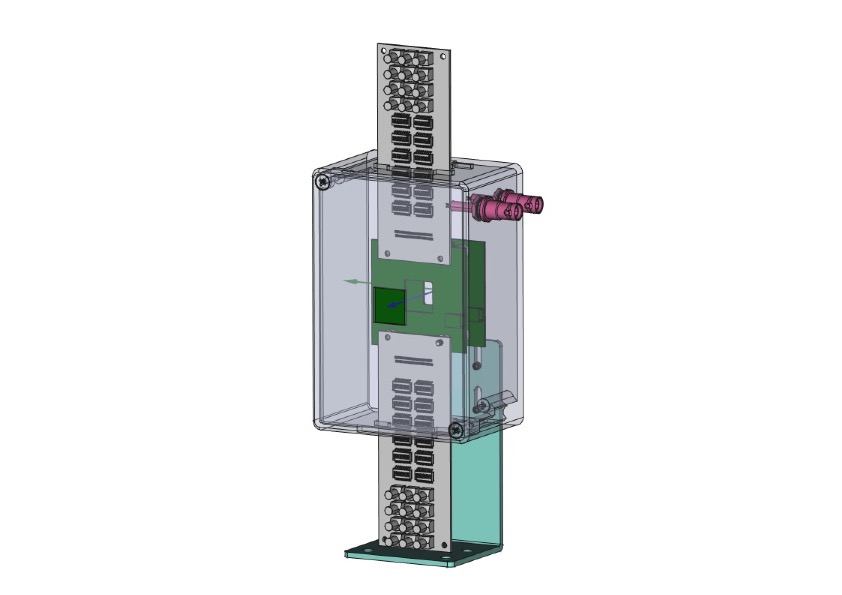 Next test beam at CLEAR
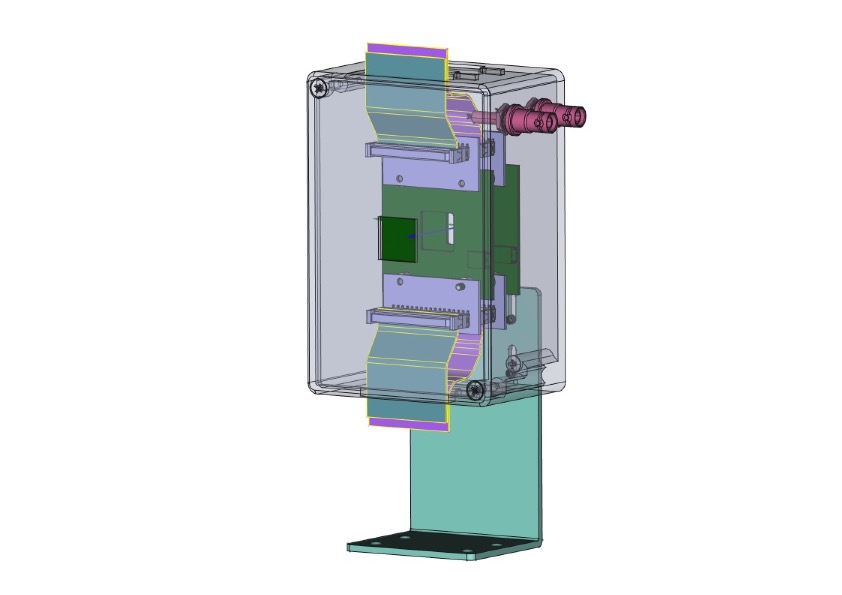 Goal: test of a full readout chain
192 Strip detector + FERS card (64 channels)
CAEN electronics used for the first time
First day(s) we have to check that everything is working properly
Quick feedback needed on the detector’s response and quality of the data
Last few days for the actual measurements
Beam conditions
1 BC per train, max 10 pC/BC
Beam width as small as possible (~ 1mm in both directions)
Beam must be contained in 3.2x20 mm2
in this conditions: Dose ~ 1.6 Gy/sec  130 kGy/day
Signal amplitude (at FERS input)
LUXE: ~ 5 pC peak at the first station with CCE ~ 10%
CLEAR TB: ~ 15 pC (CCE~2%, sx=sy~1 mm)
Foresee scans in X and Y directions
Experimental setup
1 thin YAG screen upstream 
Need to know: 
if minimum charge needed to get the profile measurement with the scintillator is compatible with the DUT
Acquisition frequency
DUT 
2 layers of strips
2
In view of the test beam Dec. 2022:
Use of common flat cables and adapters to connect the detector(s) to FERS
Transition Board
Socket - Samtec SS4-50-3.00-L-D-K-TR
FERS Carrier Board
Sensor PCB #2
32 odd strips from Sensor #1-J1  to FERS J1 Ch.0..31
J3
Sensor PCB #1
3 meters common flat-cable 34 wires
FERS  J1
J1= odd strips
J2= even strips
32 even strips from Sensor #1-J2 to FERS J1 Ch.32..63
J4
J2
32 strips
+2 GND
J1
Sapphire 
detector
Sapphire 
detector
FERS J2
16 odd strips from Sensor #2-J1 to FERS J2 Ch.0..15
J5
2x17 contacts, female socket for crimping
34-pin Male 2.54mm pitch header 
RS 674-1296
16 even strips from Sensor #2-J2 to FERS J2 Ch.16..31
Header- ST4-50-1.00-L-D-P-TR
J7
34-pin Male 2.54mm pitch header 
RS 674-1296
SAMTEC HSEC8-170-01-S-DV-A-K-TR
Total height 12.5 mm
16 odd strips from Sensor #2-J1 to FERS J2 Ch.32..47
J6
Mated height: 4.00 mm
16 even strips from Sensor #2-J2 to FERS J2 Ch.48..63
J8
Transition PCB
Sensor PCB
34-pin Male 2.54mm pitch headers 
RS 674-1296
23/9/2022
G. Avoni - GBP/LUXE
3